Binary Search Tree(BST)
Created by : Sankait Gupta 
Assistant Professor
Deptt. Of Computer Applications
Govt P.G.College Rajouri
DEFINITION
A Binary Tree is called a Binary Search Tree if a node with data element has the following characteristics :

Each node with data element in left subtree is less than its root element.

Each node with data element in right subtree is greater than or equal to its root element.

Both left subtree and right subtree will be again the Binary Search Trees.
5/14/2019
BINARY SEARCH TREE
2
Some Important Terms
The successor nodes of a node are called its children
The predecessor node of a node is called its parent
The “first" node is called the root (has no parent)
A node (at last level) without children is called a leaf or terminal node
5/14/2019
BINARY SEARCH TREE
3
REPRESENTATION OF BST
Following is a pictorial representation of BST −
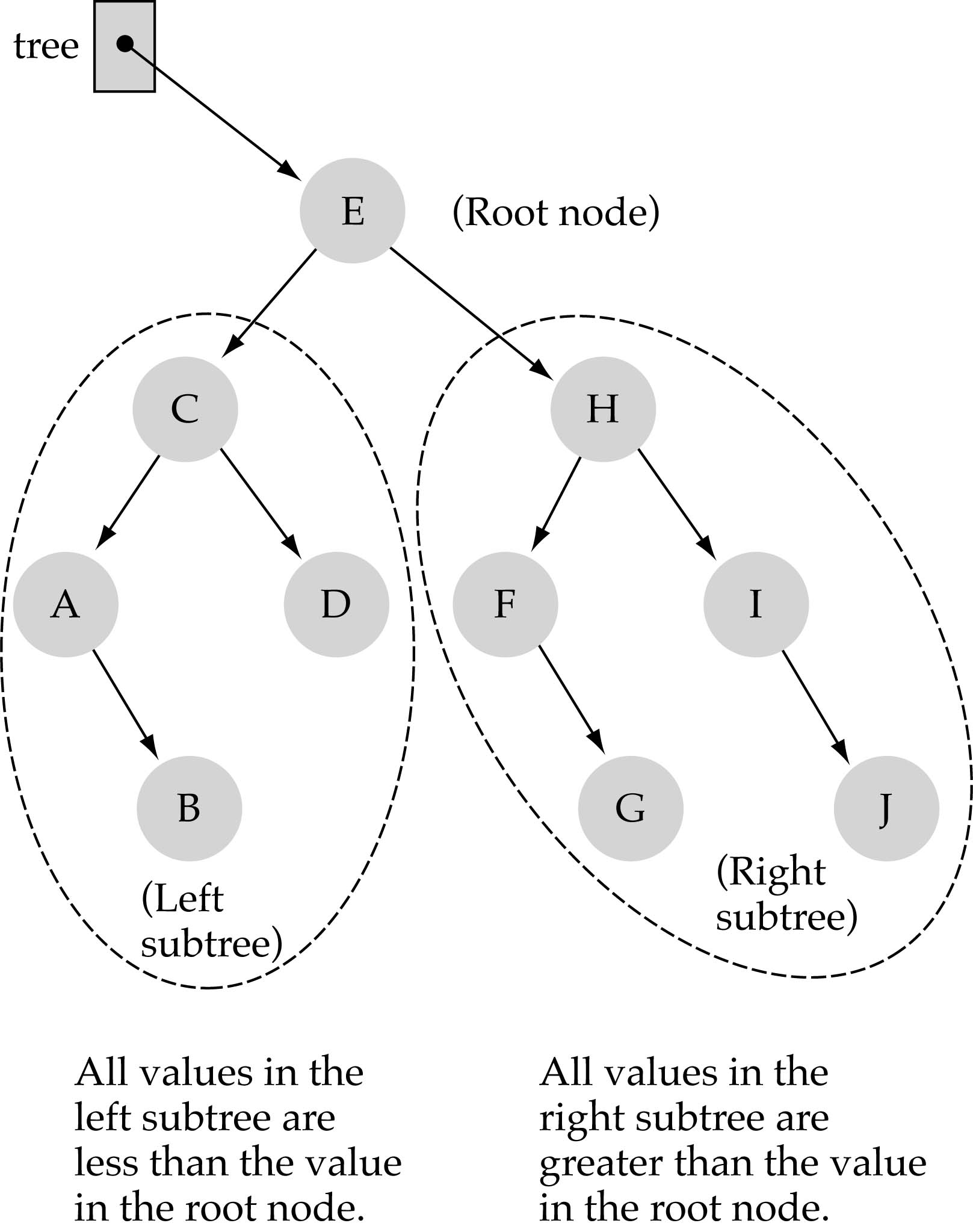 5/14/2019
BINARY SEARCH TREE
4
As it is clear from the example that the root node E has all the less values on the left subtree and the higher values on the right subtree.

The value stored at a node is greater than the value stored at its left child and less than the value stored at its right child.




BST,
5/14/2019
BINARY SEARCH TREE
5
OPERATIONS ON BST
Traversal
Searching
Insertion
Deletion
Finding Largest element
Finding smallest element
5/14/2019
BINARY SEARCH TREE
6
SEARCHING IN BST
(1) Start at the root
(2) Compare the value of the item you are searching for with the value stored at the root
(3) If the values are equal, then item found; otherwise, if it is a leaf node, then not found
5/14/2019
BINARY SEARCH TREE
7
(4) If it is less than the value stored at the root, then search the left subtree
(5) If it is greater than the value stored at the root, then search the right subtree
(6) Repeat steps 2-6 for the root of the subtree chosen in the previous step 4 or 5
5/14/2019
BINARY SEARCH TREE
8
COMPARISON
Complexity of BST Searching
	                   O(logN)
Complexity of Linked List Searching
	                   O(N)

 So it is clear that the BST searching is better one.
5/14/2019
BINARY SEARCH TREE
9
BST SEARCH ALGORITHM
Suppose we have a Tree with ROOT and ITEM is the number to be searched.
BSTSearch(ROOT,ITEM,POSITION,PARENT)
     Steps involved in the algorithm :
Step 1: If ROOT=NULL, then
			set Position=NULL and
			set  PARENT=NULL
		EXIT
		[End if]
5/14/2019
BINARY SEARCH TREE
10
Step 2: Set Pointer=ROOT and PointerP=NULL

Step 3: Repeat step 4 while Pointer!=NULL

Step 4: If item=Pointer -> info , then
			set POSITION=Pointer and
			set PARENT=PointerP
		   Exit
5/14/2019
BINARY SEARCH TREE
11
Else if item < Pointer -> info , then
			set PointerP=Pointer and
			set Pointer=Pointer -> left
	    else
			set PointerP=Pointer and
			set Pointer=Pointer -> right
	    [End if]
	    [End of loop]
5/14/2019
BINARY SEARCH TREE
12
Step 5: Set    Position=NULL and
		           PARENT=NULL

Step 6: Exit.
5/14/2019
BINARY SEARCH TREE
13
Thank You..............
5/14/2019
BINARY SEARCH TREE
14